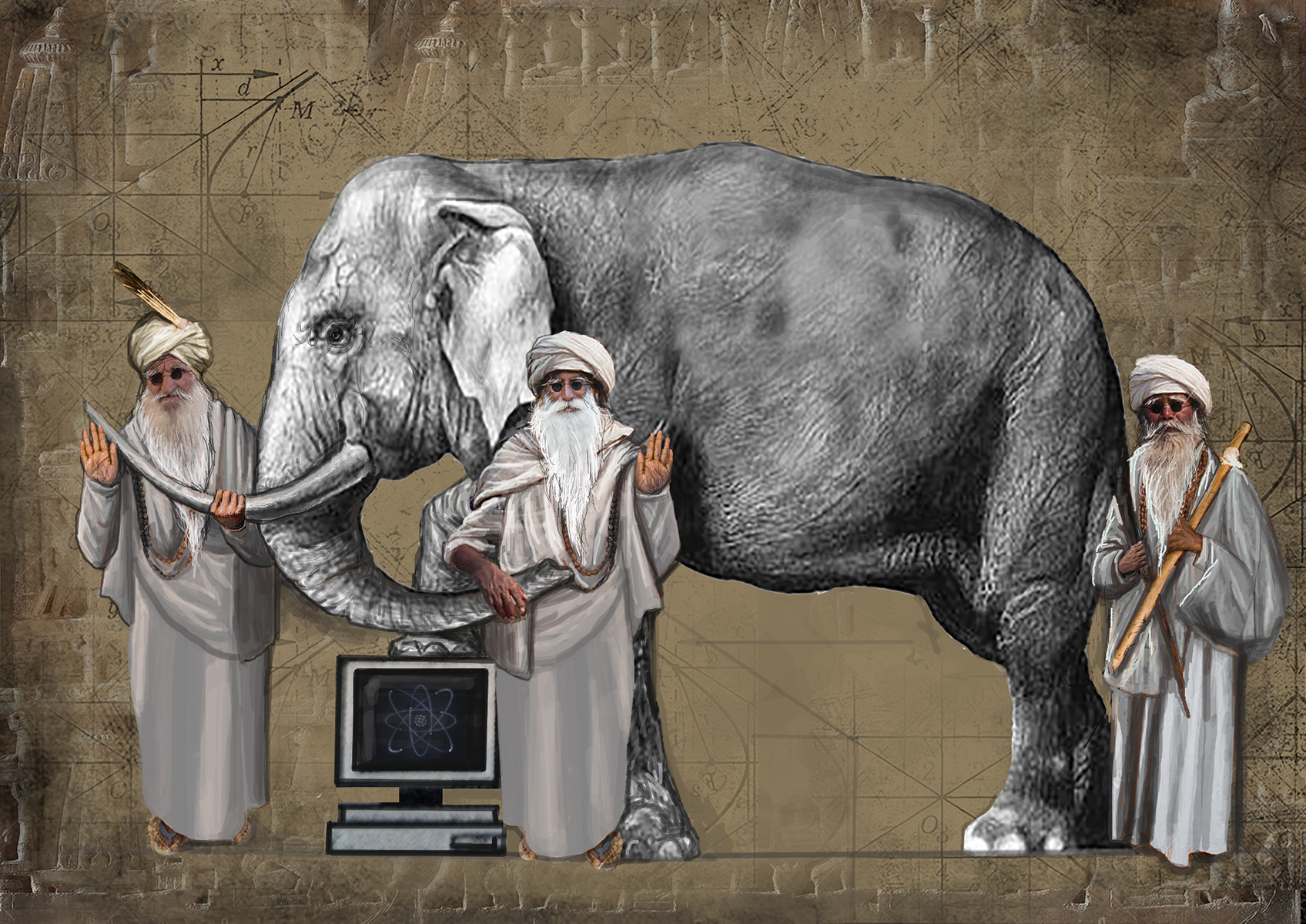 1
Казахский национальный университет им. аль-Фараби
МАТЕМАТИЧЕСКОЕ МОДЕЛИРОВАНИЕ



д.ф.-м.н., профессор С.Я. Серовайский
serovajskys@mail.ru

Алматы, 2021
Лекция 1ВВЕДЕНИЕОсновы математического моделирования
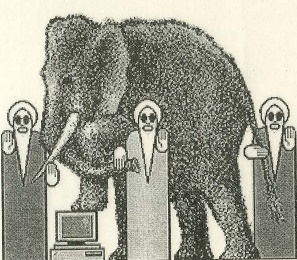 Содержание лекции
2
Моделирование и процесс познания
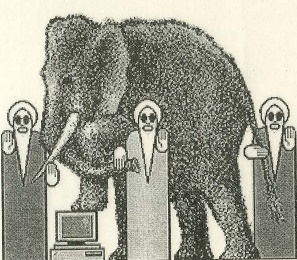 Содержание лекции
2
Моделирование и процесс познания 

Математическое моделирование – мост между Математикой и окружающим миром
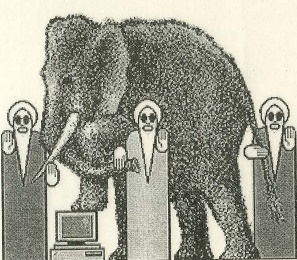 Содержание лекции
2
Моделирование и процесс познания 

Математическое моделирование – мост между Математикой и окружающим миром

Принципы построения математических моделей
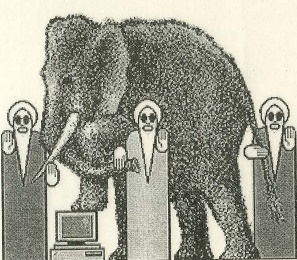 Содержание лекции
2
Моделирование и процесс познания 

Математическое моделирование – мост между Математикой и окружающим миром

Принципы построения математических моделей

Структура математической модели
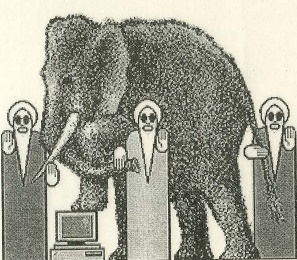 Содержание лекции
2
Моделирование и процесс познания 

Математическое моделирование – мост между Математикой и окружающим миром

Принципы построения математических моделей

Структура математической модели

Классификация математических моделей
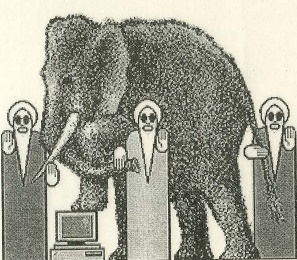 Познание и моделирование
3
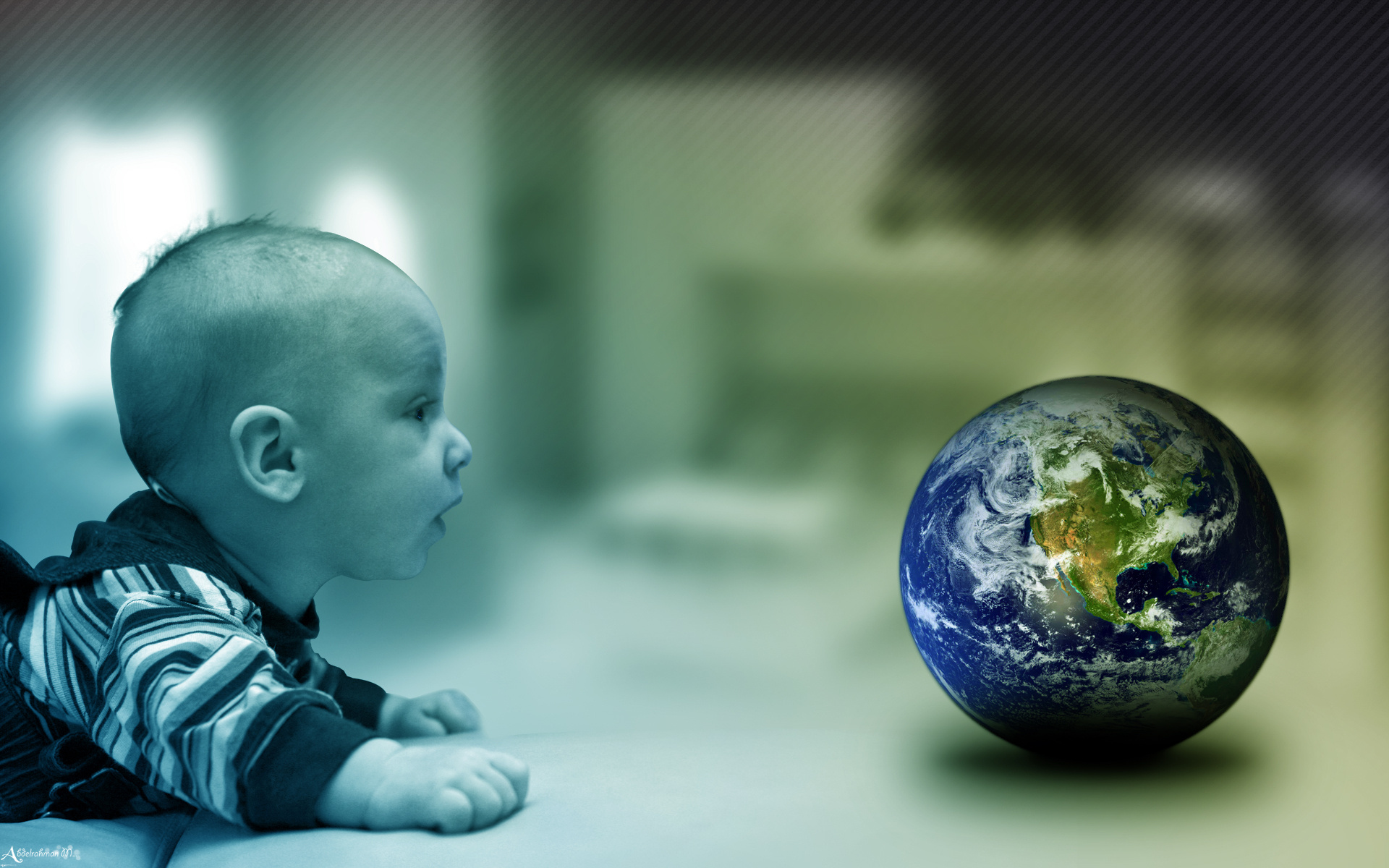 https://www.psychologos.ru/articles/view/poznanie
Познание и моделирование
3
Упрощенная схема процесса познания
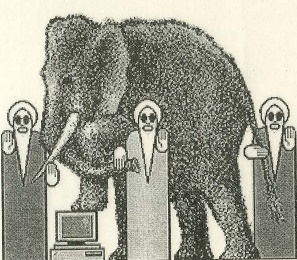 Познание и моделирование
3
Упрощенная схема процесса познания
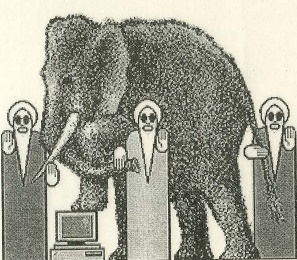 Познание и моделирование
3
Упрощенная схема процесса познания
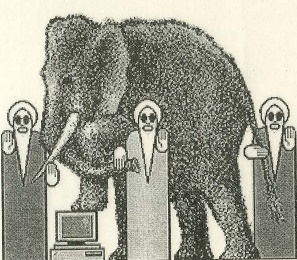 Познание и моделирование
4
Типы познания наука, философия, религия, литература, искусство...
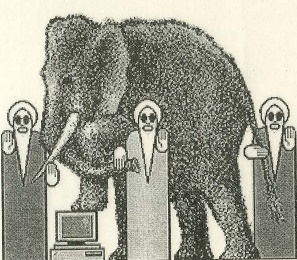 Познание и моделирование
4
Типы познания наука, философия, религия, литература, искусство... 

Модель
представление об объекте, отражающее субъективную точку зрения исследователя на основе имеющейся объективной информации
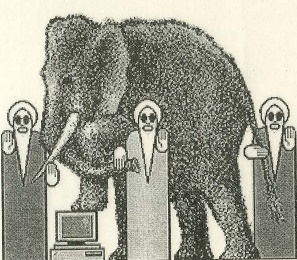 Старая индийская притча
5
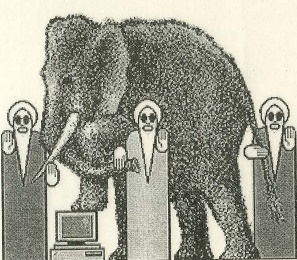 Старая индийская притча
5
Группа слепых повстречали слонаи обменялись впечатлениями:
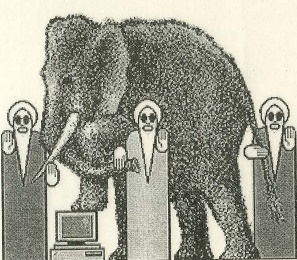 Старая индийская притча
5
Группа слепых повстречали слонаи обменялись впечатлениями:

Слон – это высокая стена.
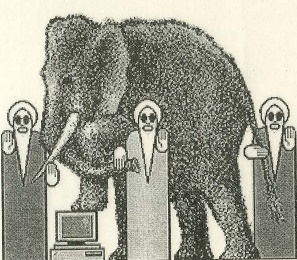 Старая индийская притча
5
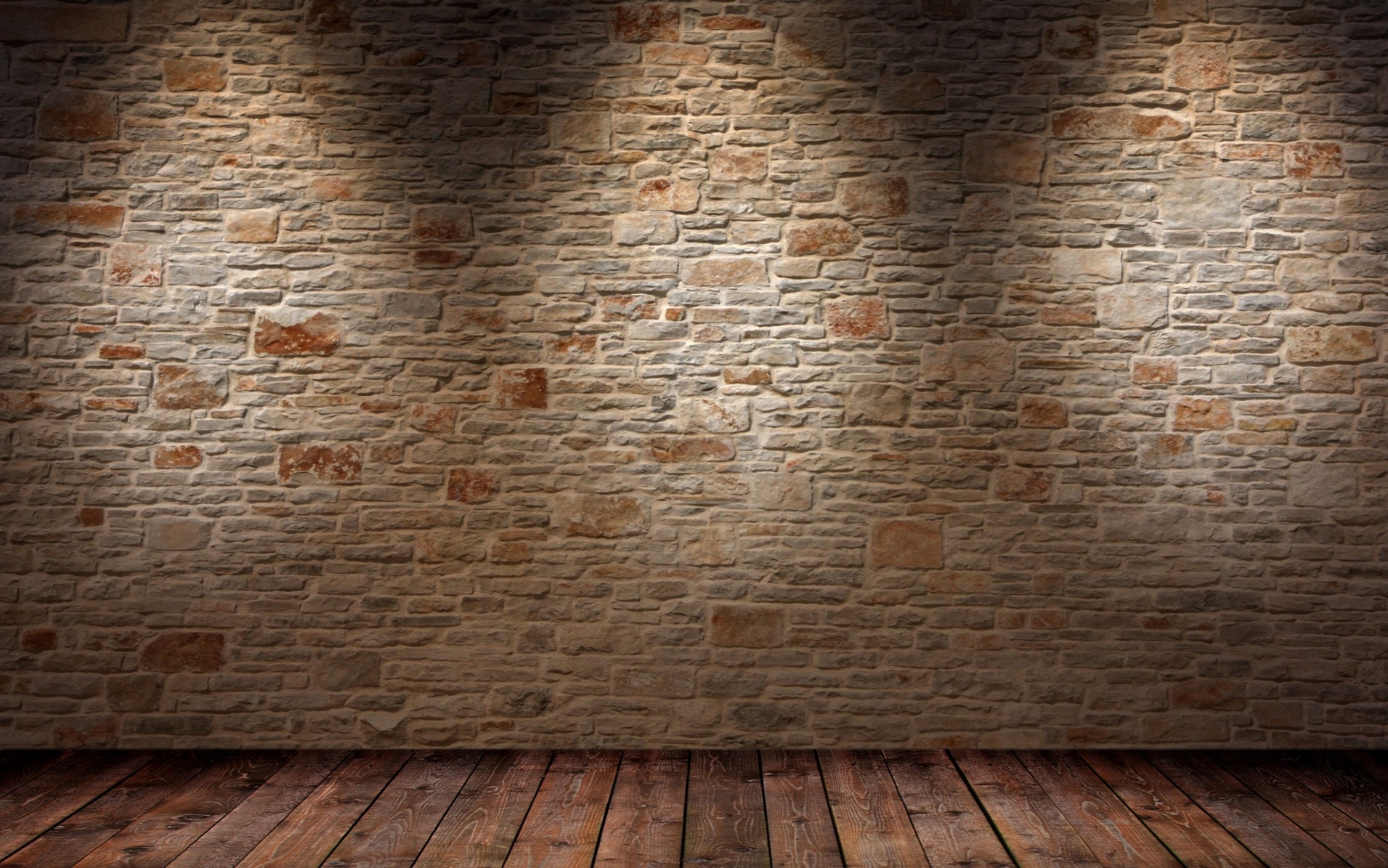 Это слон!
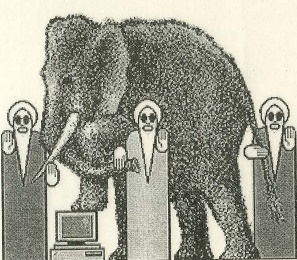 Старая индийская притча
5
Группа слепых повстречали слонаи обменялись впечатлениями:

Слон – это высокая стена.
О нет, слон – он острый, как меч!
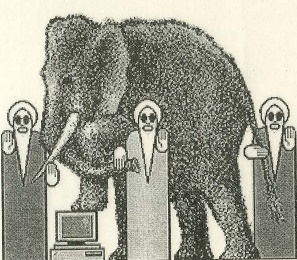 Старая индийская притча
5
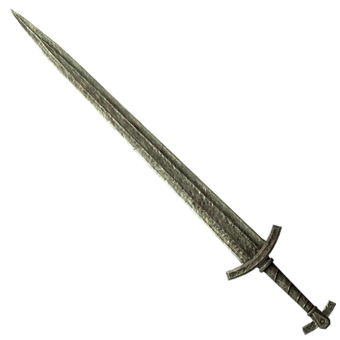 Это слон!
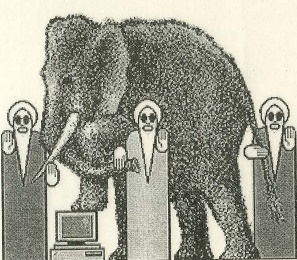 Старая индийская притча
5
Группа слепых повстречали слонаи обменялись впечатлениями:

Слон – это высокая стена.
О нет, слон – он острый, как меч!
Неправда! Слон – это такая колонна!
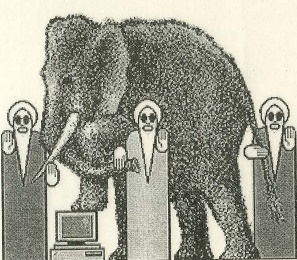 Старая индийская притча
5
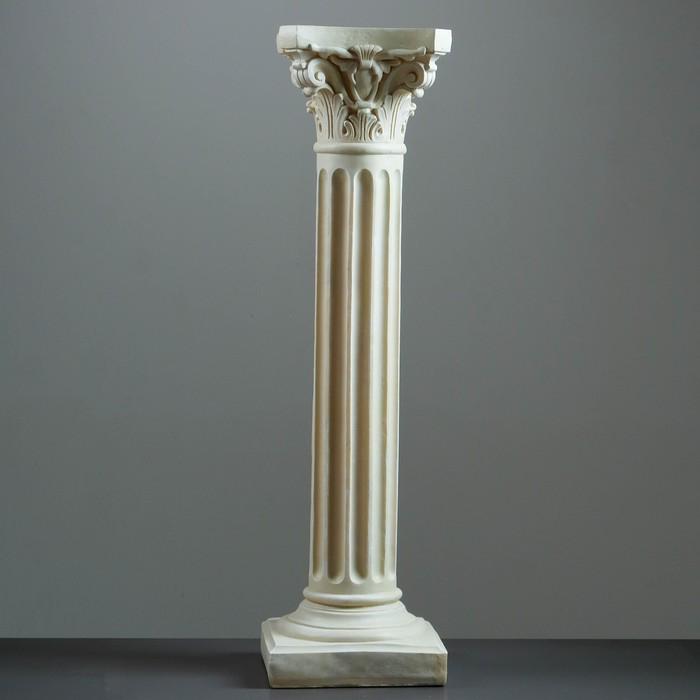 Это слон!
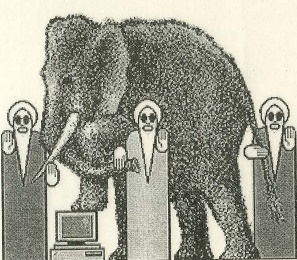 Старая индийская притча
5
Группа слепых повстречали слонаи обменялись впечатлениями:

Слон – это высокая стена.
О нет, слон – он острый, как меч!
Неправда! Слон – это такая колонна!
Всё не так! Слон – это такая змея!!!
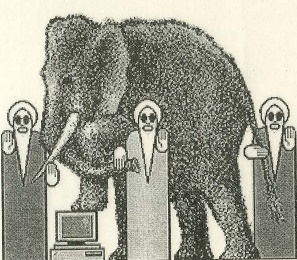 Старая индийская притча
5
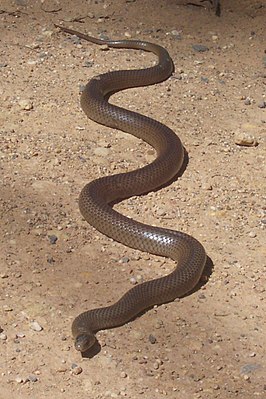 Это слон!
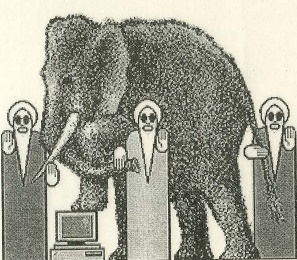 Старая индийская притча
6
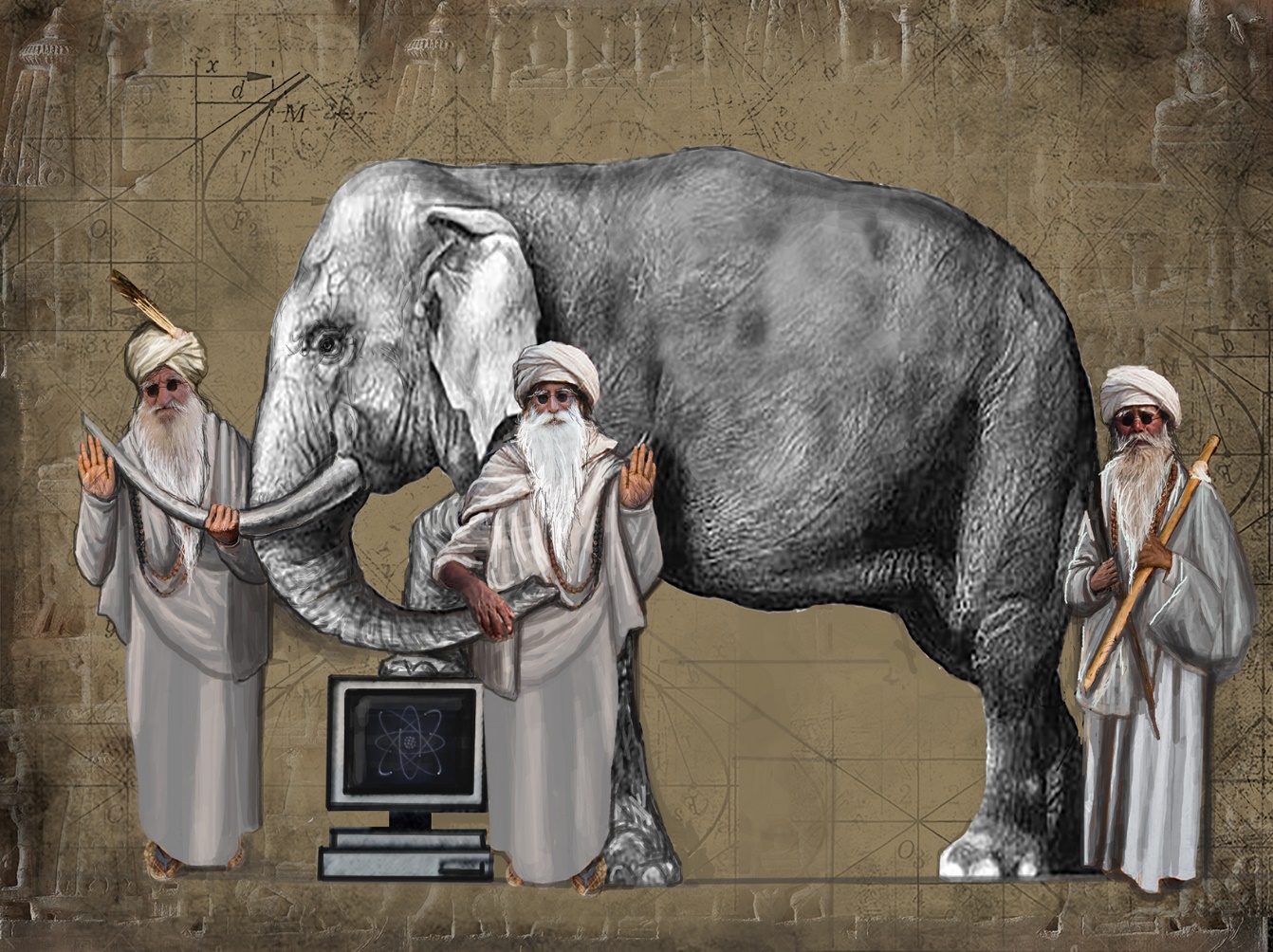 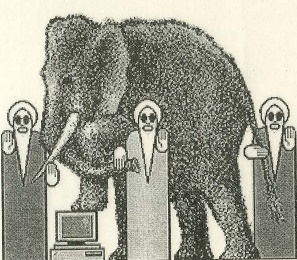 Старая индийская притча
6
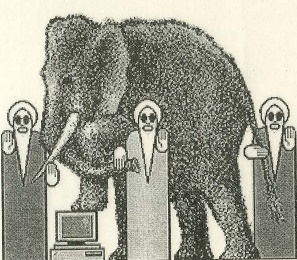 В этом – суть познания!
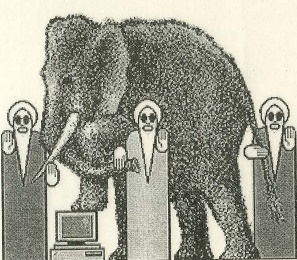 Старая индийская притча
6
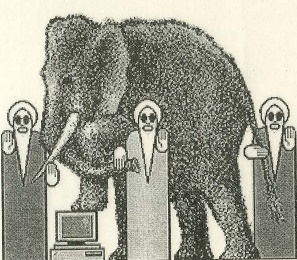 В этом – суть познания!
В этом – суть моделирования!
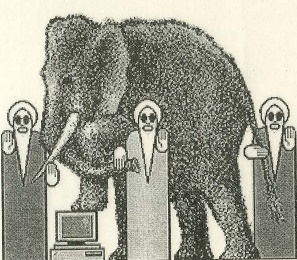 7
Естествознание и математика
Физика        – движение, электричество, атом, гравитация  
Химия          – молекулы, вещество, реакции
Биология     – жизнь, клетка, организм
Экономика  – собственность, товар, финансы
Социология – общество, государство, народ
География	 – континенты, моря, горы, реки
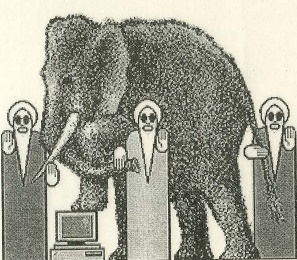 7
Естествознание и математика
Физика        – движение, электричество, атом, гравитация  
Химия          – молекулы, вещество, реакции
Биология     – жизнь, клетка, организм
Экономика  – собственность, товар, финансы
Социология – общество, государство, народ
География	 – континенты, моря, горы, реки

Математика – числа, функции, уравнения, множества, 
                           операции, матрицы, алгоритмы, операторы
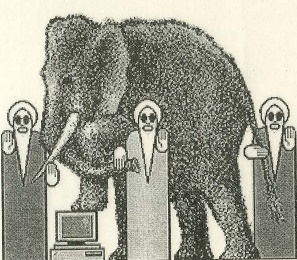 8
Естествознание и математика
Может ли физик изучать финансовые отношения? 
Может ли историк изучать химические реакции? 
Может ли биолог изучать гравитационное поле?
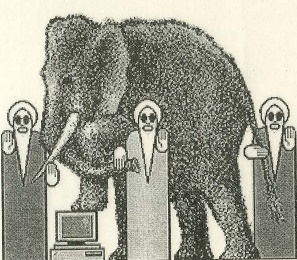 8
Естествознание и математика
Может ли физик изучать финансовые отношения? Нет!
Может ли историк изучать химические реакции? Нет!
Может ли биолог изучать гравитационное поле? Нет!
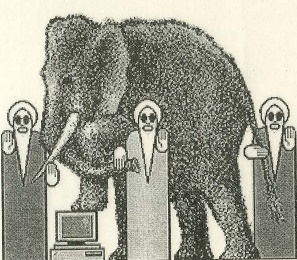 8
Естествознание и математика
Может ли физик изучать финансовые отношения? Нет!
Может ли историк изучать химические реакции? Нет!
Может ли биолог изучать гравитационное поле? Нет

Может ли математик изучать финансовые отношения? 
Может ли математик изучать химические реакции? 
Может ли математик изучать гравитационное поле?
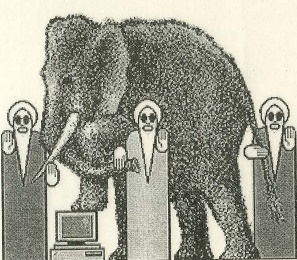 8
Естествознание и математика
Может ли физик изучать финансовые отношения? Нет!
Может ли историк изучать химические реакции? Нет!
Может ли биолог изучать гравитационное поле? Нет

Может ли математик изучать финансовые отношения? Да!
Может ли математик изучать химические реакции? Да!
Может ли математик изучать гравитационное поле? Да!
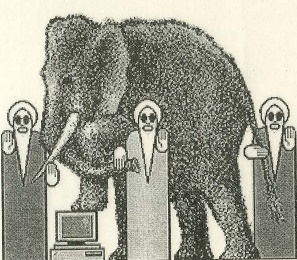 9
Естествознание и математика
Математические объекты относятся к идеальному миру человеческих идей
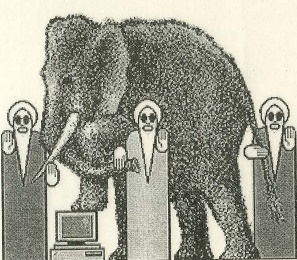 9
Естествознание и математика
Математические объекты относятся к идеальному миру человеческих идей

Математика способна изучать практически любые объекты материального мира
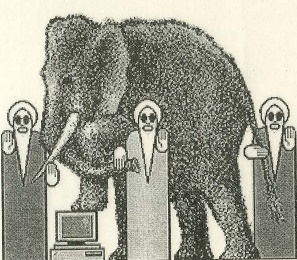 9
Естествознание и математика
Математические объекты относятся к идеальному миру человеческих идей

Математика способна изучать практически любые объекты материального мира

Математическая модель – мост между окружающей действительностью и идеальным миром математики.
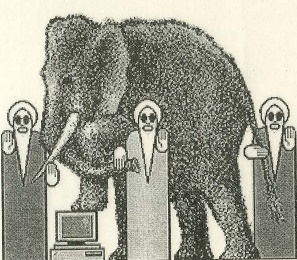 10
Содержание и форма
Любая модель имеет содержание и форму
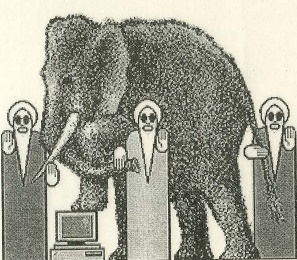 10
Содержание и форма
Любая модель имеет содержание и форму
Содержание реализует цель исследования
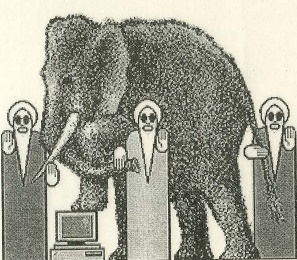 10
Содержание и форма
Любая модель имеет содержание и форму
Содержание реализует цель исследования
Форма является средством достижения цели
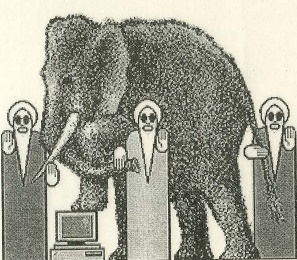 10
Содержание и форма
Любая модель имеет содержание и форму
Содержание реализует цель исследования
Форма является средством достижения цели
Очевидно, цель – первично, средство – вторично
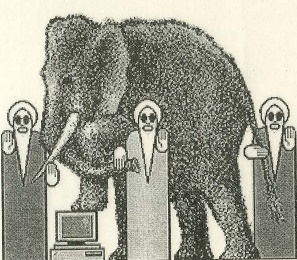 10
Содержание и форма
Любая модель имеет содержание и форму
Содержание реализует цель исследования
Форма является средством достижения цели
Очевидно, цель – первично, средство – вторично
Так ли это?
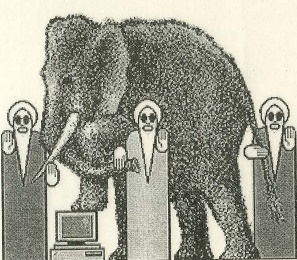 11
Коперник или Птолемей?
https://24smi.org/celebrity/4944-ptolemei.html


                                           

                      https://biographe.ru/uchenie/nikolay-kopernik/
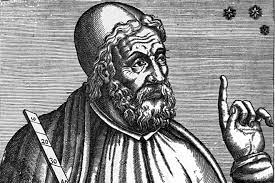 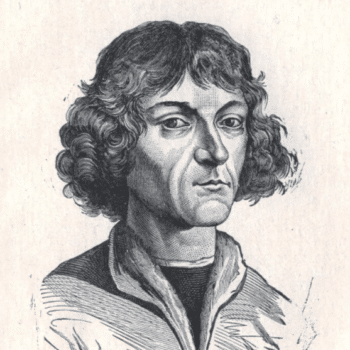 11
Коперник или Птолемей?
Система Птолемея  – геоцентрическая 
                                         центр – Земля
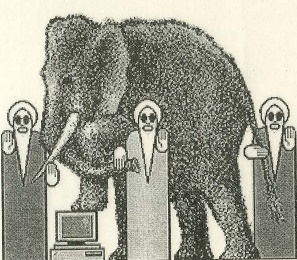 11
Коперник или Птолемей?
Система Птолемея  – геоцентрическая 
                                         центр – Земля  

Система Коперника – гелиоцентрическая 
                                          центр – Солнца
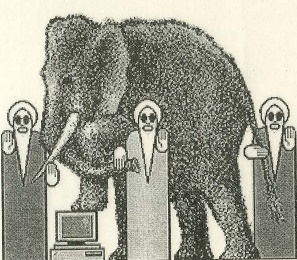 11
Коперник или Птолемей?
Система Птолемея  – геоцентрическая 
                                         центр – Земля  

Система Коперника – гелиоцентрическая 
                                          центр – Солнца  

Вопрос: почему система Коперника пришла на смену
                системе Птолемея?
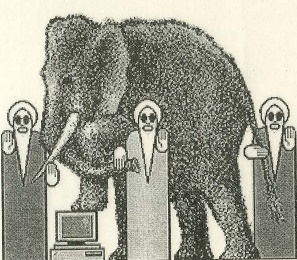 12
Построение математической модели
Пример: падение тела под действие силы тяжести
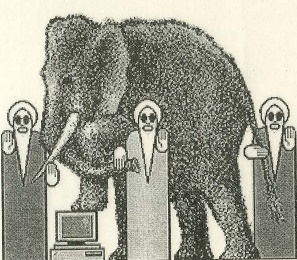 8
Построение математической модели
Пример: падение тела под действие силы тяжести

Вопрос: что мы наблюдаем?
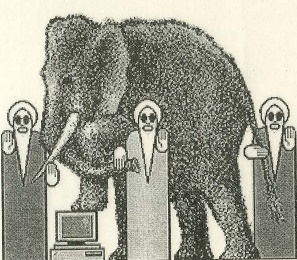 12
Построение математической модели
Пример: падение тела под действие силы тяжести

Вопрос: что мы наблюдаем?

Ответ: со временем меняется высота тела
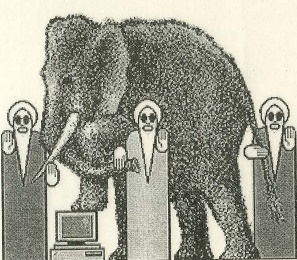 12
Построение математической модели
Пример: падение тела под действие силы тяжести

Вопрос: что мы наблюдаем?

Ответ: со временем меняется высота тела

Вывод: состояние системы описывается функцией
               y = y(t)
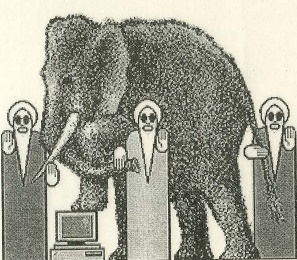 13
Построение математической модели
Пример: падение тела под действие силы тяжести

Что делать: оценить скорость изменения функции y
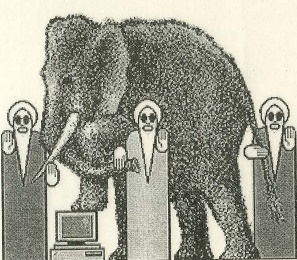 13
Построение математической модели
Пример: падение тела под действие силы тяжести

Что делать: оценить скорость изменения функции y

Скорость изменения функции – ?
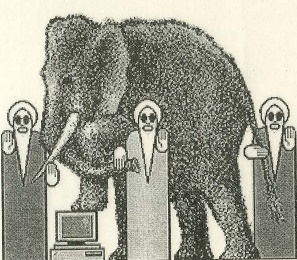 13
Построение математической модели
Пример: падение тела под действие силы тяжести

Что делать: оценить скорость изменения функции y

Скорость изменения функции – производная
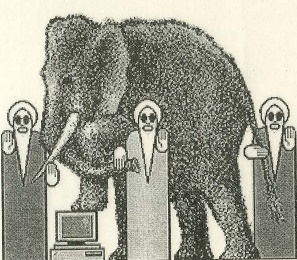 13
Построение математической модели
Пример: падение тела под действие силы тяжести

Что делать: оценить скорость изменения функции y

Скорость изменения функции – производная 

Скорость изменения координаты y – скорость v
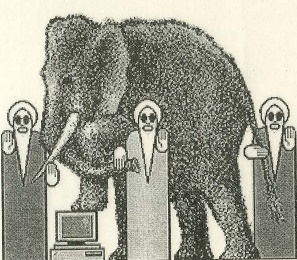 13
Построение математической модели
Пример: падение тела под действие силы тяжести

Что делать: оценить скорость изменения функции y

Скорость изменения функции – производная 

Скорость изменения координаты y – скорость v

Модель 1.
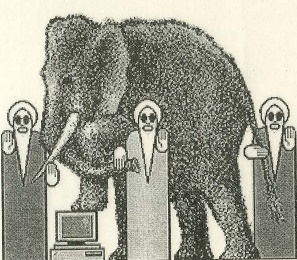 Построение математической модели. 2
14
Модель 1.

Решение:   y(t) = vt + c
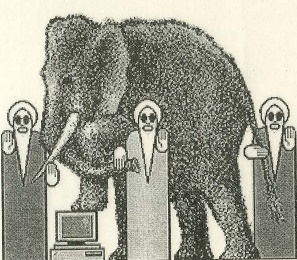 Построение математической модели. 2
14
Модель 1.

Решение:   y(t) = vt + c 

Вопрос: Почему модель 1 не удовлетворительна?
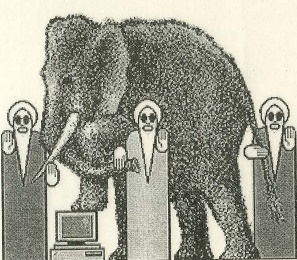 Построение математической модели. 2
14
Модель 1.

Решение:   y(t) = vt + c 

Вопрос: Почему модель 1 не удовлетворительна?

Ответ: Решение зависит от произвольной константы с
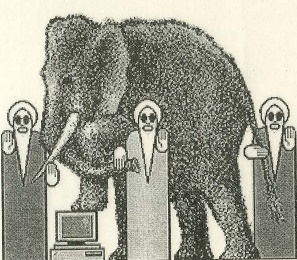 Построение математической модели. 2
14
Модель 1.

Решение:   y(t) = vt + c 

Вопрос: Почему модель 1 не удовлетворительна?

Ответ: Решение зависит от произвольной константы с

Вопрос: Что делать?
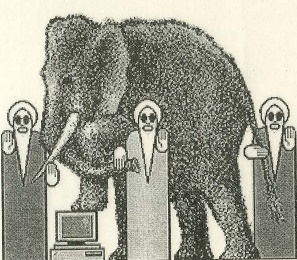 Построение математической модели. 2
14
Модель 1.

Решение:   y(t) = vt + c 

Вопрос: Почему модель 1 не удовлетворительна?

Ответ: Решение зависит от произвольной константы с

Вопрос: Что делать?

Ответ: Добавить начальное условие
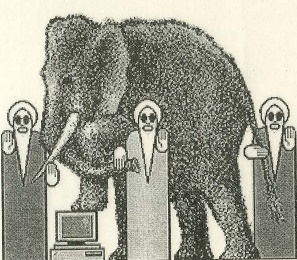 Построение математической модели. 2
14
Модель 1.

Решение:   y(t) = vt + c 

Вопрос: Почему модель 1 не удовлетворительна?

Ответ: Решение зависит от произвольной константы с

Вопрос: Что делать?

Ответ: Добавить начальное условие

Модель 2.
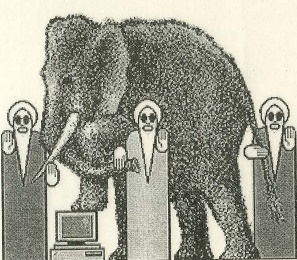 Построение математической модели. 3
15
Модель 2.
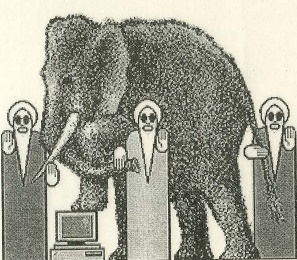 Построение математической модели. 3
15
Модель 2.

Решение:   у(t) = у0 + v(t – t0).
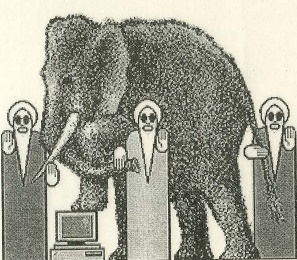 Построение математической модели. 3
15
Модель 2.

Решение:   у(t) = у0 + v(t – t0). 

Вопрос: Почему модель 2 не удовлетворительна?
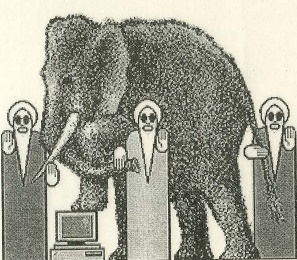 Построение математической модели. 3
15
Модель 2.

Решение:   у(t) = у0 + v(t – t0). 

Вопрос: Почему модель 2 не удовлетворительна?

Ответ: Скорость – переменная величина!
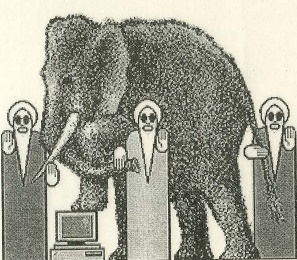 Построение математической модели. 3
15
Модель 2.

Решение:   у(t) = у0 + v(t – t0). 

Вопрос: Почему модель 2 не удовлетворительна?

Ответ: Скорость – переменная величина!

Модель 3.  
                       с переменной скоростью
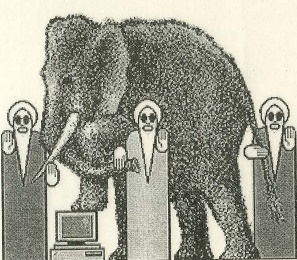 Построение математической модели. 4
16
Модель 3.
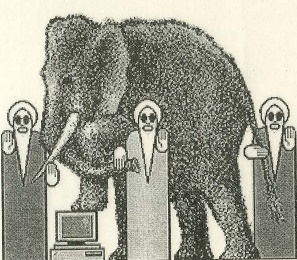 Построение математической модели. 4
16
Модель 3.

Решение:
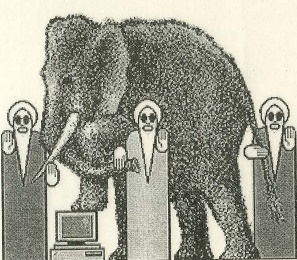 Построение математической модели. 4
16
Модель 3.

Решение:


Вопрос: Почему модель 3 не удовлетворительна?
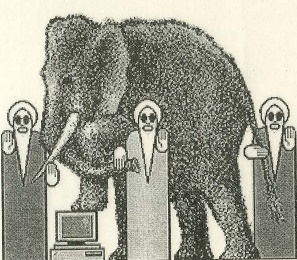 Построение математической модели. 4
16
Модель 3.

Решение:


Вопрос: Почему модель 3 не удовлетворительна?

Ответ: Скорость – не известна!
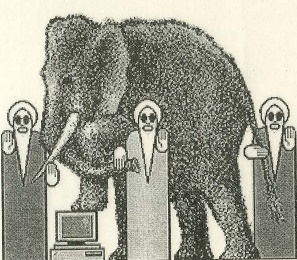 Построение математической модели. 4
16
Модель 3.

Решение:


Вопрос: Почему модель 3 не удовлетворительна?

Ответ: Скорость – не известна!

Модель 4.
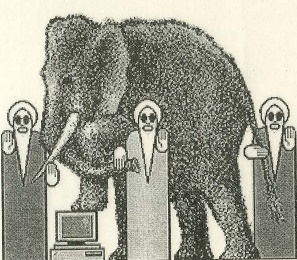 Построение математической модели. 5
17
Модель 4.
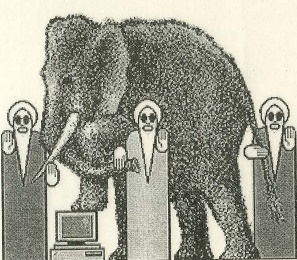 Построение математической модели. 5
17
Модель 4.  




Вопрос: В чем проблема модели 4?
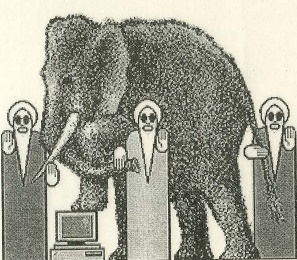 Построение математической модели. 5
17
Модель 4.  




Вопрос: В чем проблема модели 4?

Ответ: Ускорение – не известно!
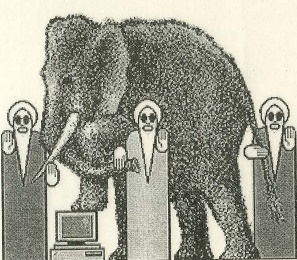 Построение математической модели. 5
17
Модель 4.  




Вопрос: В чем проблема модели 4?

Ответ: Ускорение – не известно!

Вопрос: Что делать дальше?
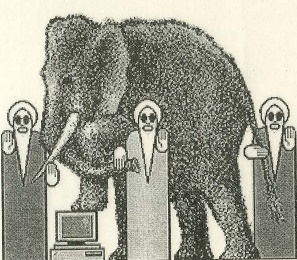 Построение математической модели. 5
17
Модель 4.  



Вопрос: В чем проблема модели 4?

Ответ: Ускорение – не известно!

Вопрос: Что делать дальше?    

Ответ:  a = -g
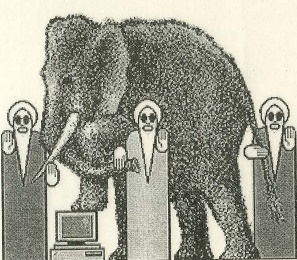 Построение математической модели. 5
17
Модель 4.  



Вопрос: В чем проблема модели 4?

Ответ: Ускорение – не известно!

Вопрос: Что делать дальше?    

Ответ:  a = -g    
Модель 5.
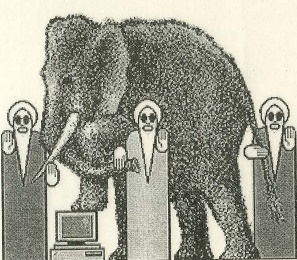 Применимость модели
18
Модель:
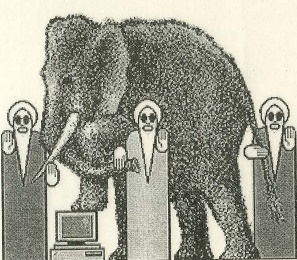 Применимость модели
18
Модель:

Вопрос: При каких условиях справедлива модель?
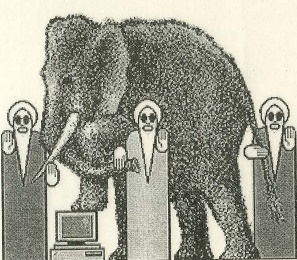 Применимость модели
18
Модель:

Вопрос: При каких условиях справедлива модель?  

Ответ: Модель справедлива вплоть до приземления тела
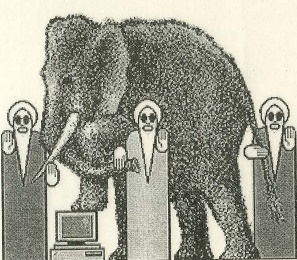 Анализ модели
19
Модель:

Вопрос: Что является параметрами модели?
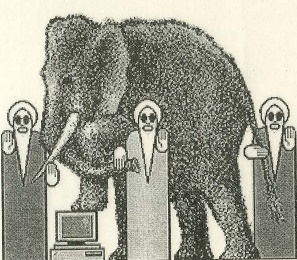 Анализ модели
19
Модель:

Вопрос: Что является параметрами модели?  

Ответ: начальный момент времени, начальные положение и скорость тела
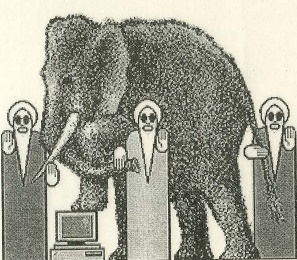 Анализ модели
19
Модель:

Вопрос: Что является параметрами модели?  

Ответ: начальный момент времени, начальные положение и скорость тела

В процессе анализа модели можно определить изменение со временем положения и скорость тела при различных значениях параметров модели
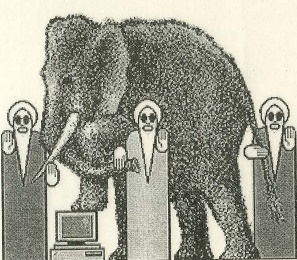 Анализ модели
19
Модель:

Вопрос: Что является параметрами модели?  

Ответ: начальный момент времени, начальные положение и скорость тела

В процессе анализа модели можно определить изменение со временем положения и скорость тела при различных значениях параметров модели
Вопрос: Какие еще характеристики можно найти?
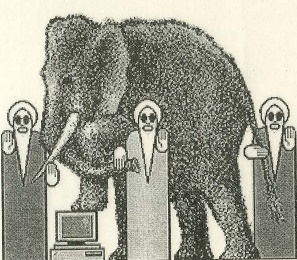 Анализ модели
19
Модель:

Вопрос: Что является параметрами модели?  

Ответ: начальный момент времени, начальные положение и скорость тела

В процессе анализа модели можно определить изменение со временем положения и скорость тела при различных значениях параметров модели
Вопрос: Какие еще характеристики можно найти?  
Ответ: время движения, скорость приземления
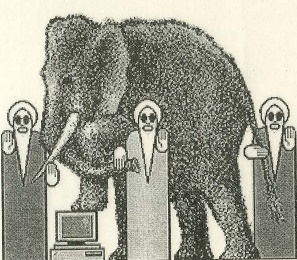 Структура математической модели
20
Объект исследования
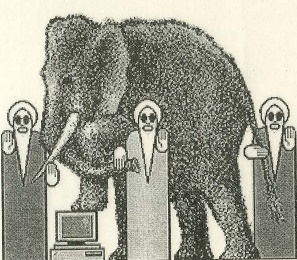 Структура математической модели
20
Объект исследования
Функции состояния системы
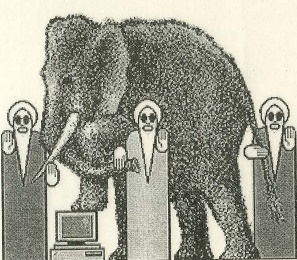 Структура математической модели
20
Объект исследования
Функции состояния системы
Независимые переменные
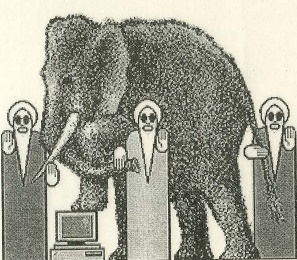 Структура математической модели
20
Объект исследования
Функции состояния системы
Независимые переменные
Система координат
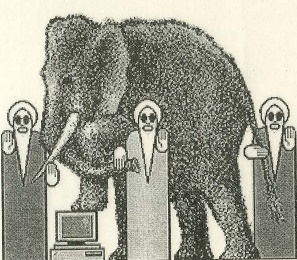 Структура математической модели
20
Объект исследования
Функции состояния системы
Независимые переменные
Система координат
Причины эволюции системы
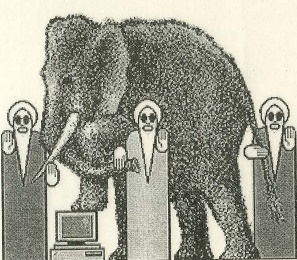 Структура математической модели
20
Объект исследования
Функции состояния системы
Независимые переменные
Система координат
Причины эволюции системы
Причинно-следственная связь
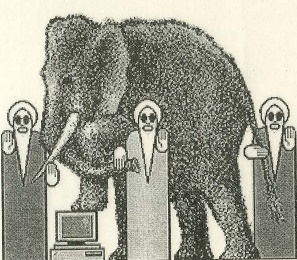 Структура математической модели
20
Объект исследования
Функции состояния системы
Независимые переменные
Система координат
Причины эволюции системы
Причинно-следственная связь
Входные параметры системы
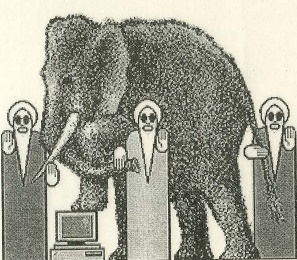 Структура математической модели
20
Объект исследования
Функции состояния системы
Независимые переменные
Система координат
Причины эволюции системы
Причинно-следственная связь
Входные параметры системы
Условия применимости модели
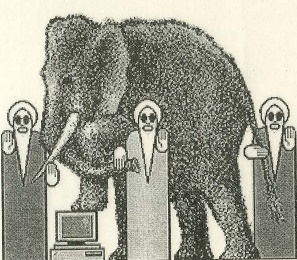 Структура математической модели
20
Объект исследования
Функции состояния системы
Независимые переменные
Система координат
Причины эволюции системы
Причинно-следственная связь
Входные параметры системы
Условия применимости модели
Выходные параметры системы
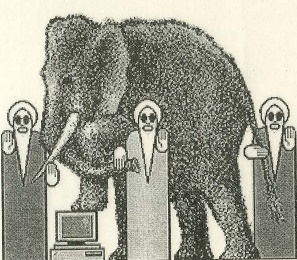 Характеристика модели падения тела
21
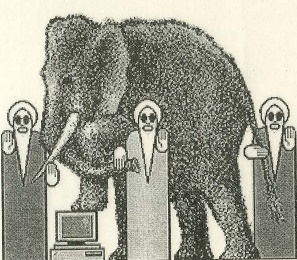 Классификация математических моделей
22
непрерывные и дискретные системы
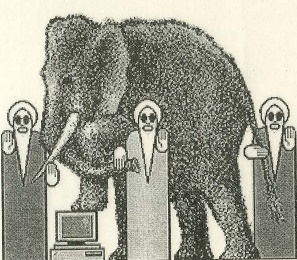 Классификация математических моделей
22
непрерывные и дискретные системы
детерминированные и стохастические системы
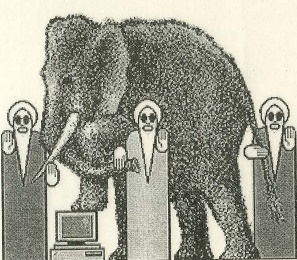 Классификация математических моделей
22
непрерывные и дискретные системы
детерминированные и стохастические системы
системы с сосредоточенными и распределенными параметрами
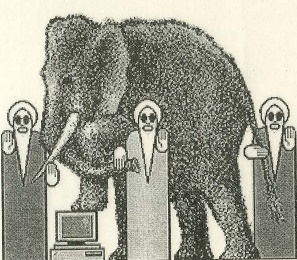 Классификация математических моделей
22
непрерывные и дискретные системы
детерминированные и стохастические системы
системы с сосредоточенными и распределенными параметрами
динамические и стационарные системы
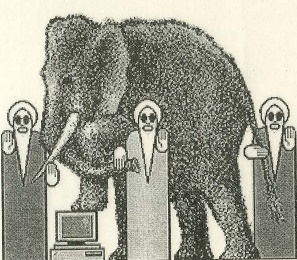 Классификация математических моделей
22
непрерывные и дискретные системы
детерминированные и стохастические системы
системы с сосредоточенными и распределенными параметрами
динамические и стационарные системы
линейные и нелинейные системы
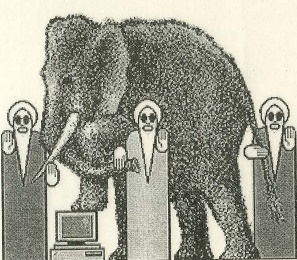 Классификация математических моделей
22
непрерывные и дискретные системы
детерминированные и стохастические системы
системы с сосредоточенными и распределенными параметрами
динамические и стационарные системы
линейные и нелинейные системы
уравнения и вариационные принципы
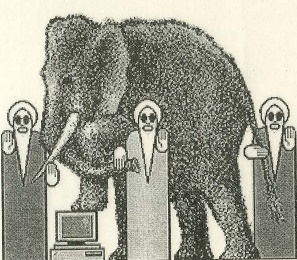 Классификация математических моделей
22
непрерывные и дискретные системы
детерминированные и стохастические системы
системы с сосредоточенными и распределенными параметрами
динамические и стационарные системы
линейные и нелинейные системы
уравнения и вариационные принципы
корректные и некорректные системы
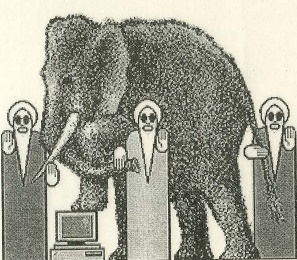 Литература
23
С. Серовайский. Математическое моделирование. - Алматы: КазНУ им. аль-Фараби, 2000.
S. Serovajsky. Mathematical modeling. - London, CRC Press, 2021 (to appear).
V.S. Zarubin. Mathematical modeling in technology. - M., 2003.
L.A. Anchordoqui, T.C. Paul. Mathematical Models of Physics Problems. – Nova Science Publishers, 2013.
H. Gould, J. Tobochnik, W. Christian. An introduction to computer simulation methods: Applications to Physical Systems. – Pearson/Addison Wesley, 2006.
M. Meerschaert. Mathematical Modeling. – Academic Press, 2007.
 S. Moghadas, M. Jaberi-Douraki. Mathematical Modelling: A Graduate Textbook. – Wiley, 2018.
https://people.maths.bris.ac.uk/~madjl/course_text.pdf
http://www.sfu.ca/~vdabbagh/Chap1-modeling.pdf
https://en.wikipedia.org/wiki/Mathematical_model
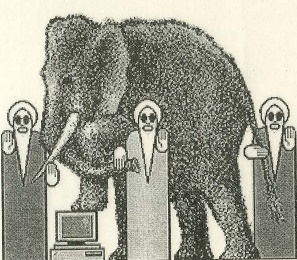 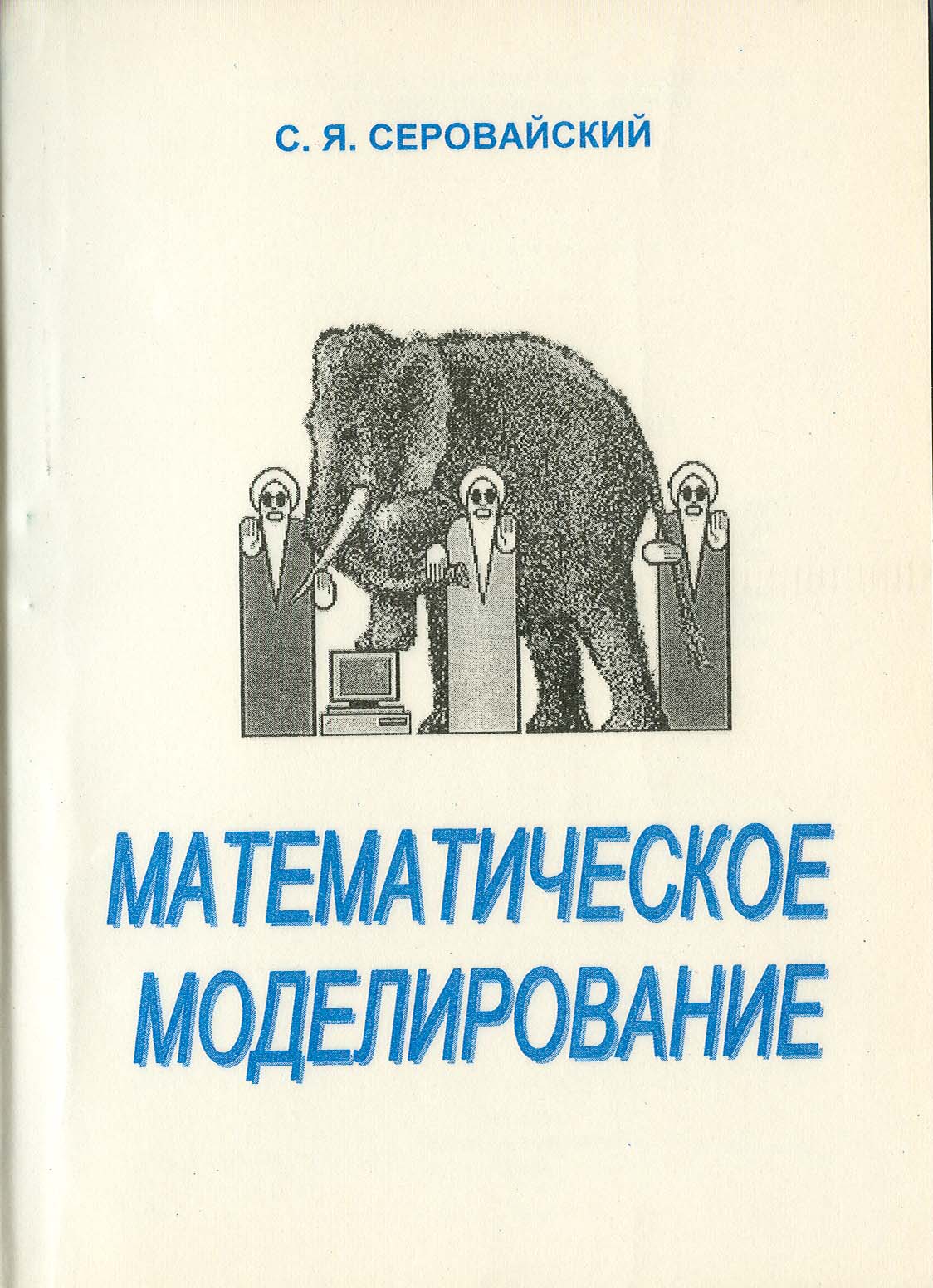 24
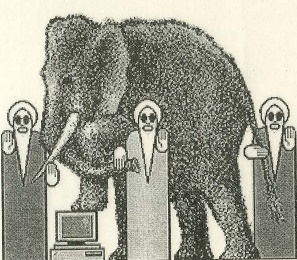 103
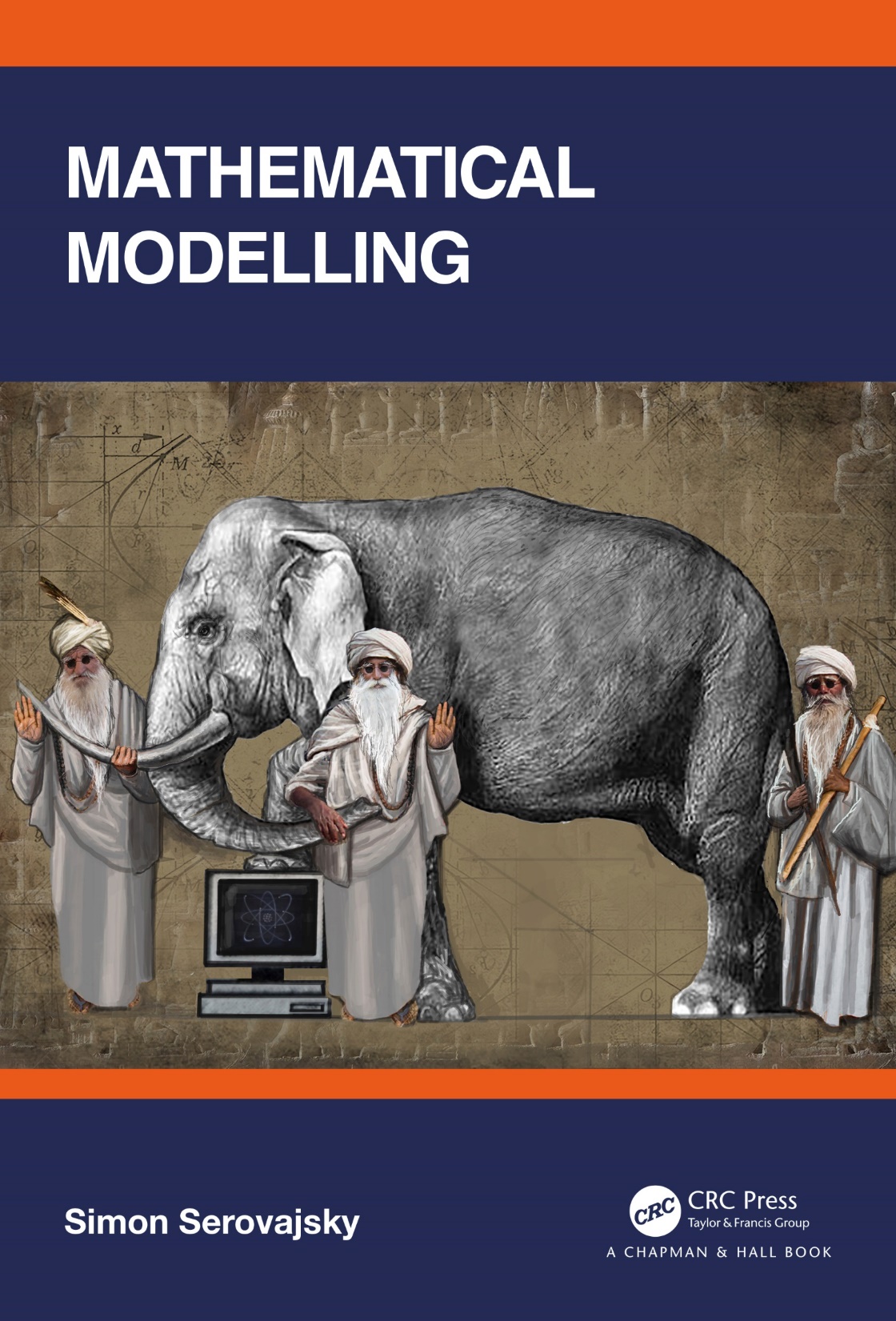 25
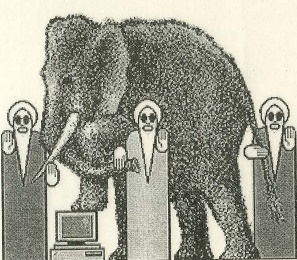 104
26
Задание 1
Задание 1. Движение зонда, ракета и планера

Характеристика модели
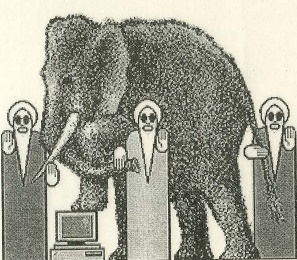 105
Тема следующего занятия
27
Моделирование 
механических колебаний
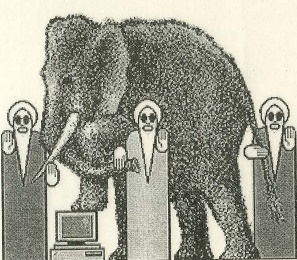 106